Fizika
9-sinf
Mavzu: 
Termodinamikaning birinchi qonuni

O‘qituvchi: 
Toshkent shahar Uchtepa tumani 287-maktab fizika fani o‘qituvchisi
Xo‘jayeva Maxtuma Ziyatovna. 
.
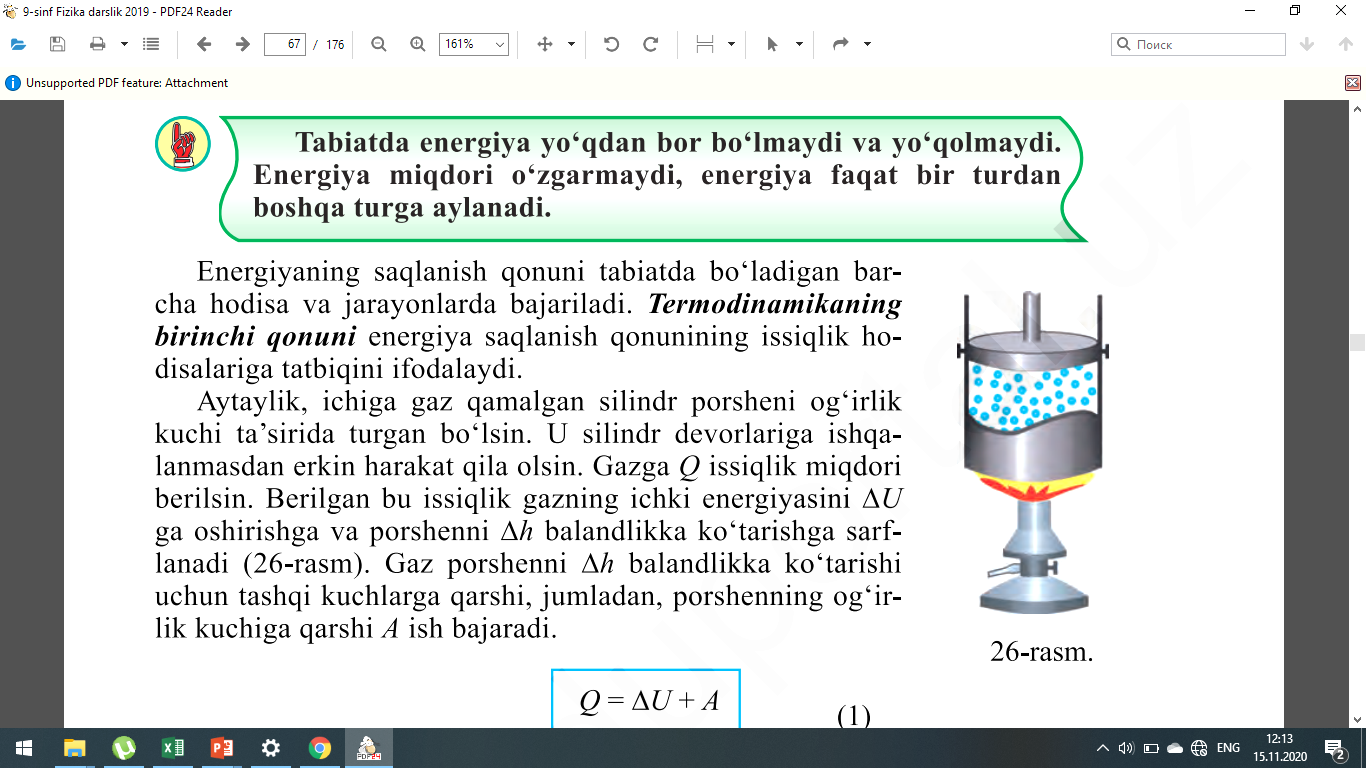 Energiyaning saqlanish qonuni
Tabiatda energiya yo‘qdan bor bo‘lmaydi va yo‘qolmaydi. Energiya miqdori o‘zgarmaydi, energiya faqat bir turdan boshqa turga aylanadi. 
Energiyaning saqlanish qonuni tabiatda sodir bo‘ladigan barcha hodisa va jarayonlarda bajariladi. Termodinamikaning birinchi qonuni energiyaning saqlanish qonunini issiqlik jarayonlariga tadbiqini ifodalaydi.
Termodinamikaning birinchi qonuni
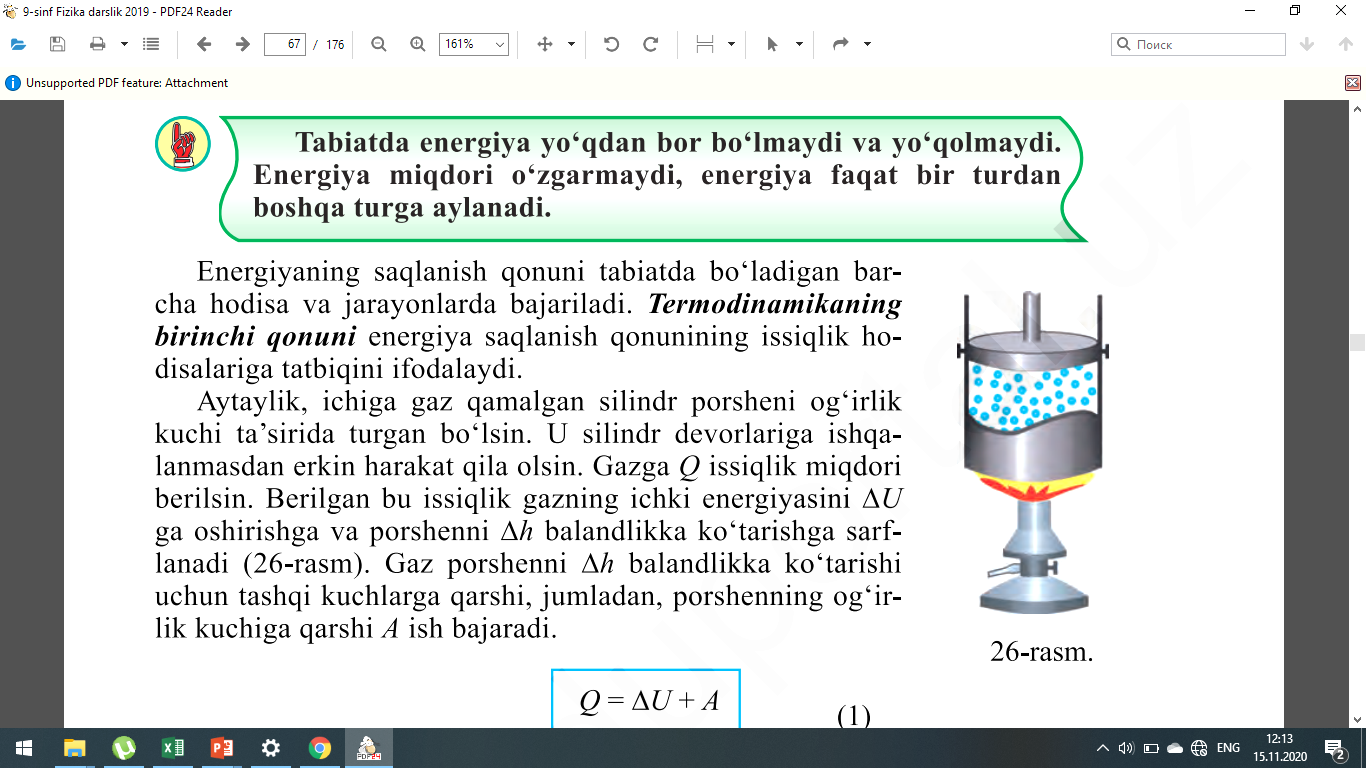 Termodinamikaning birinchi qonunini izojarayonlarga tadbiqi: Izotermik jarayon
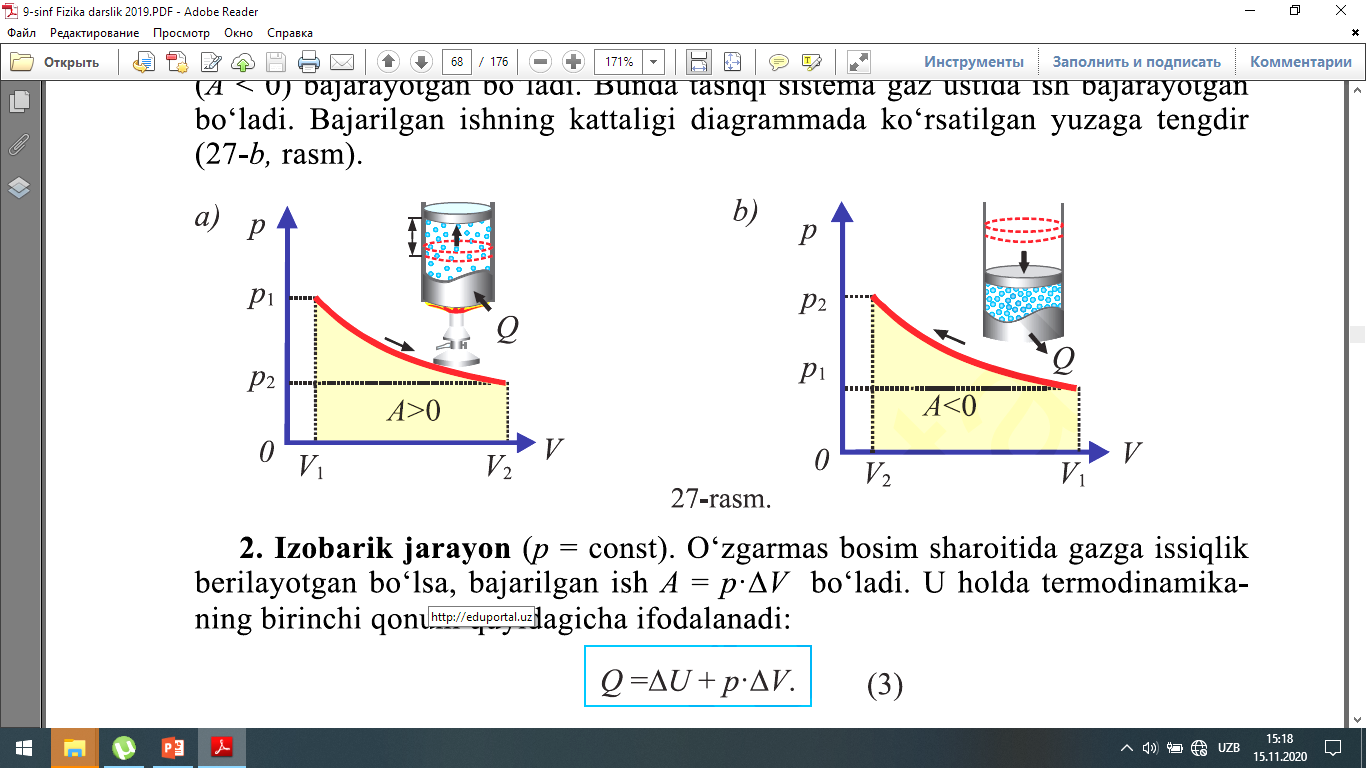 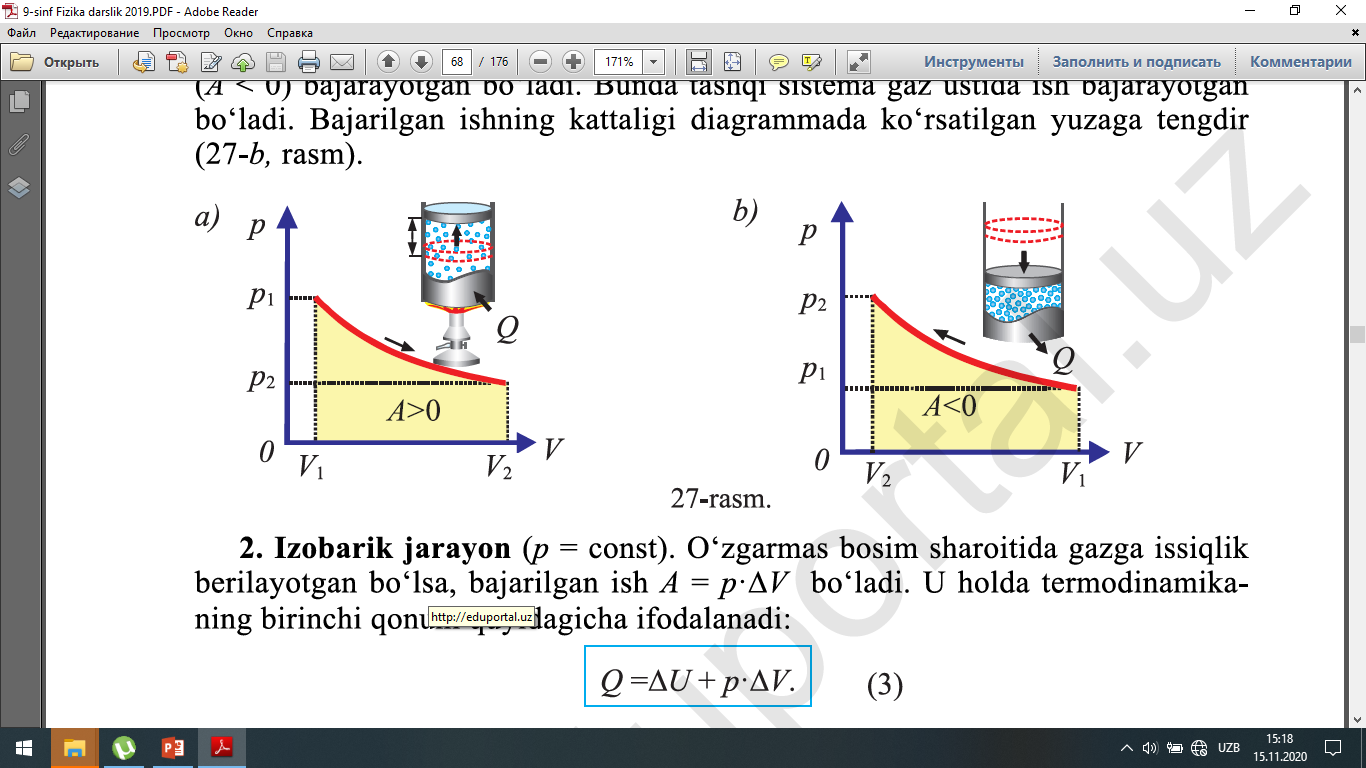 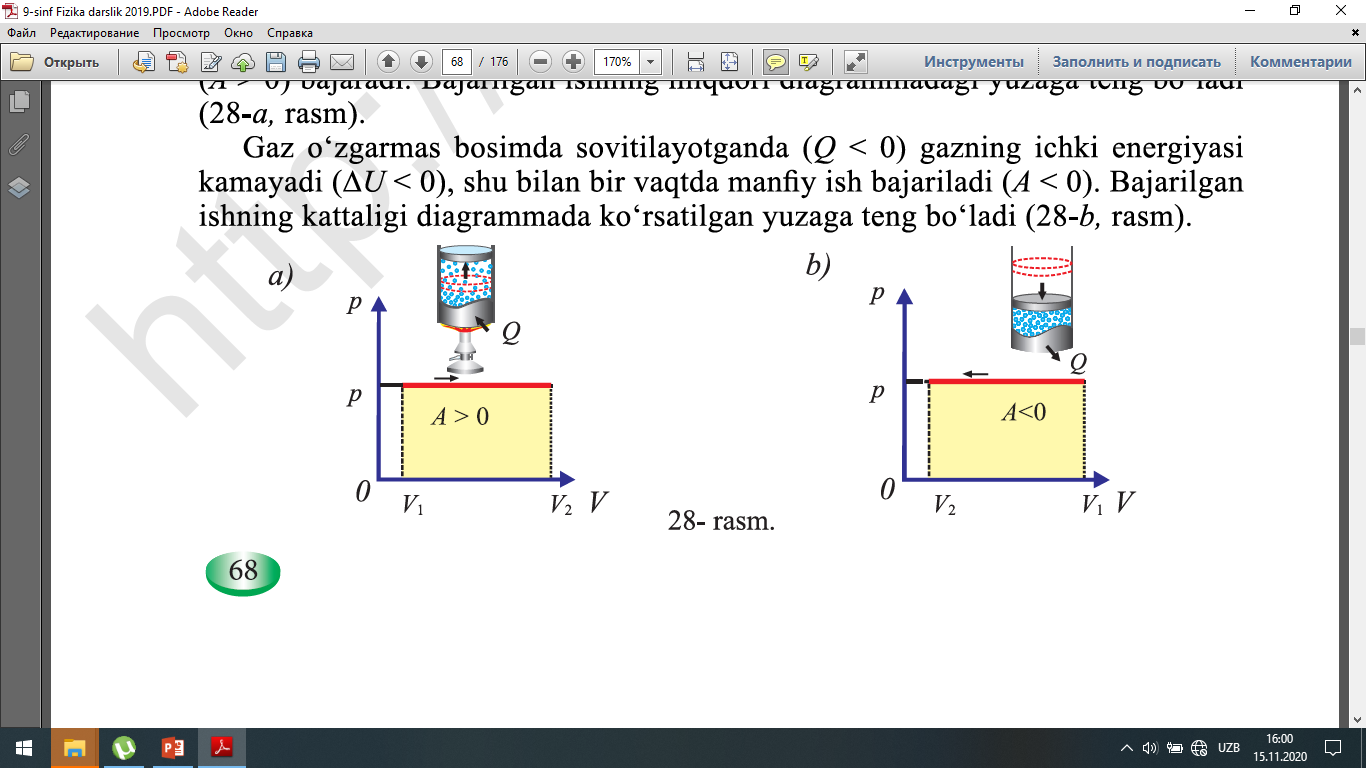 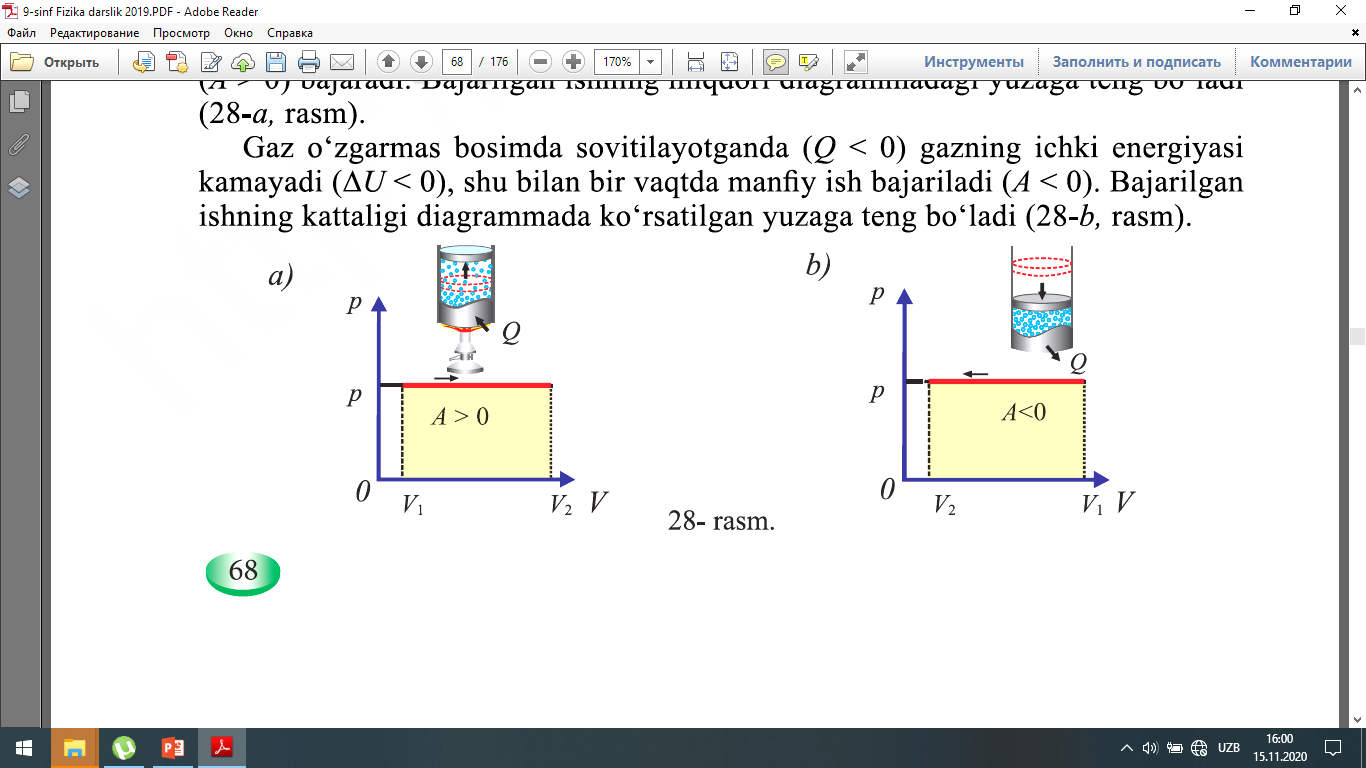 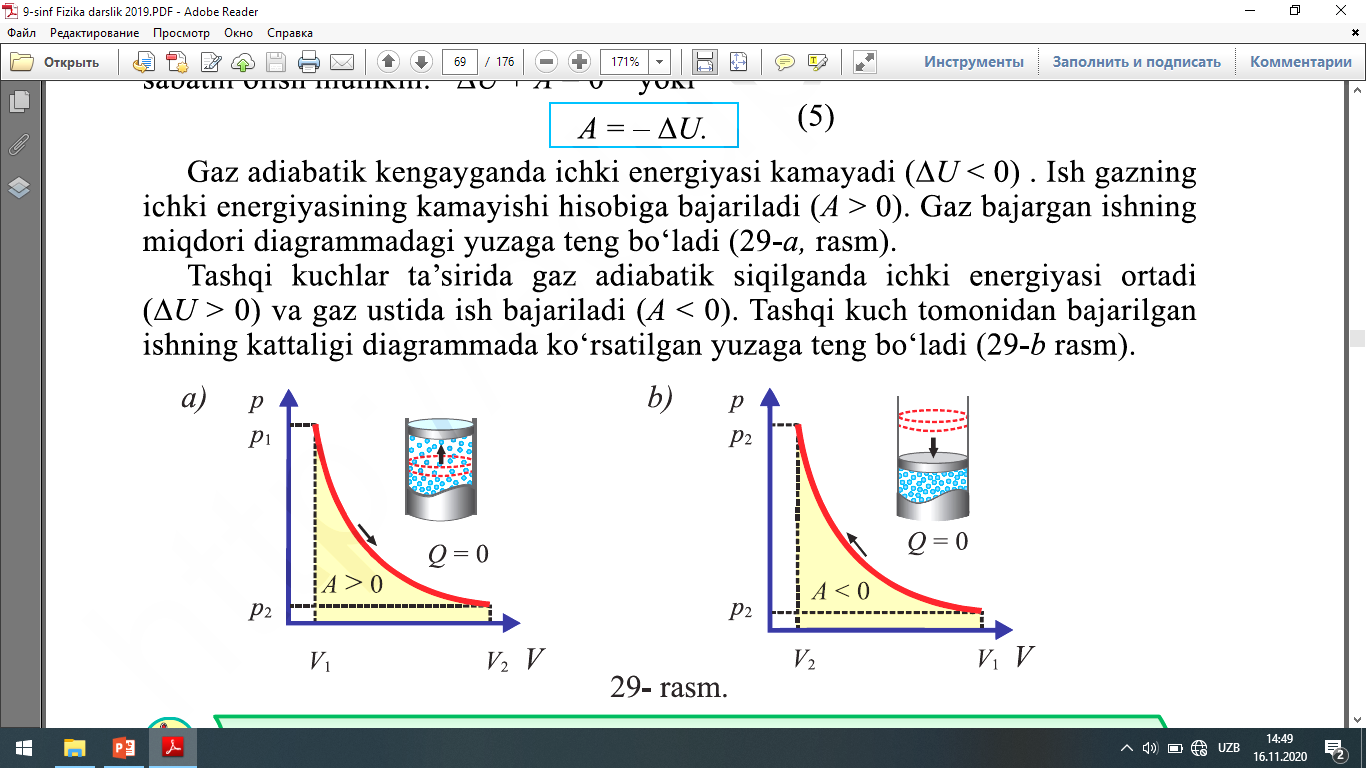 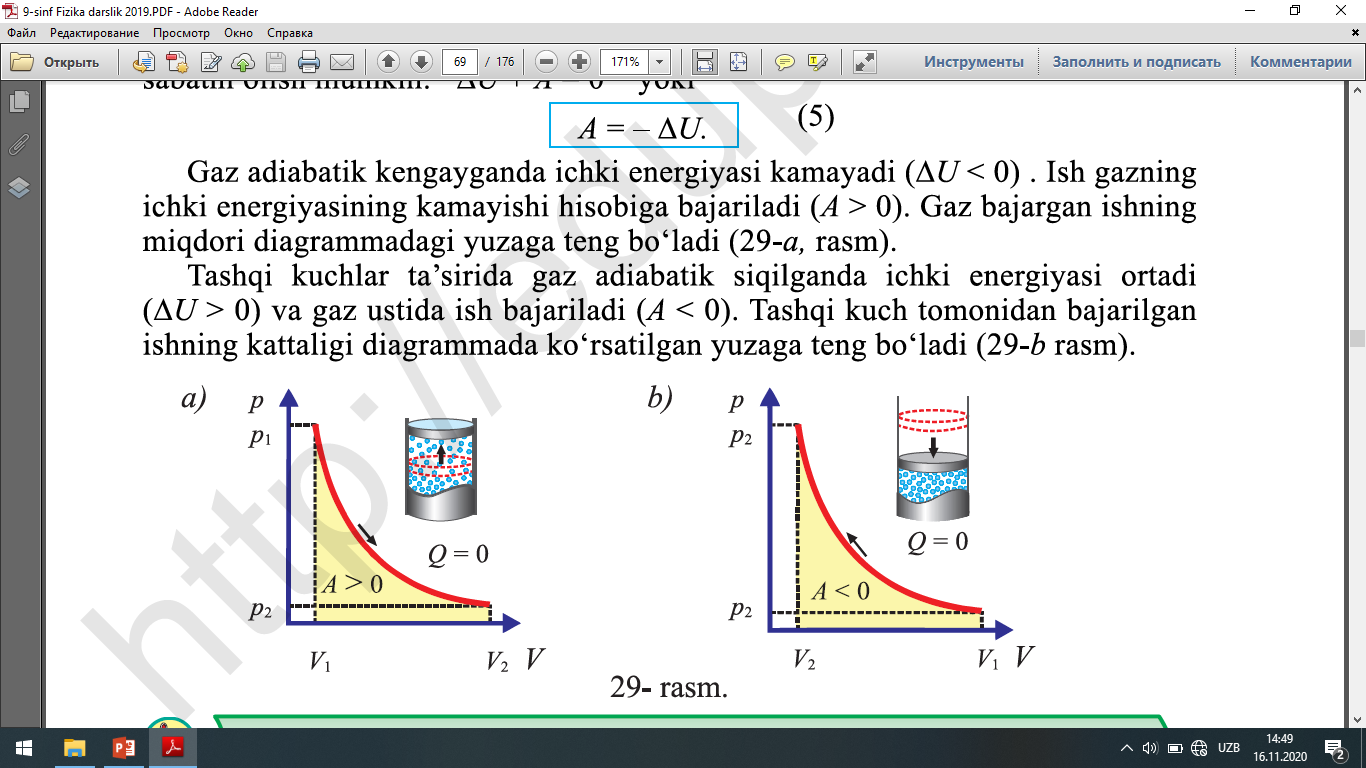 Masala
Gaz qizdirilganda uning ichki energiyasi 400 J dan 700 J gacha ortdi. Agar gazni qizdirish uchun 1000 J issiqlik sarflangan bo‘lsa, bunda bajarilgan ishni toping.
Masala
Mustaqil bajarish uchun topshiriqlar
1. Mavzuni o‘qish, mavzuga doir savollarga javob yozish. (70-bet)
	2. Gaz izoxorik qizdirilganda uning ichki energiyasi 200 J dan 300 J gacha ortdi. Gazga qancha issiqlik berilgan?
	3. Uyingizdagi termosni kuzatib, u qanday qismlardan tashkil topganini o‘rganing. Nima uchun termosda uzoq vaqt harorat o‘zgarmay turishi haqidagi fikringizni daftaringizga yozing.